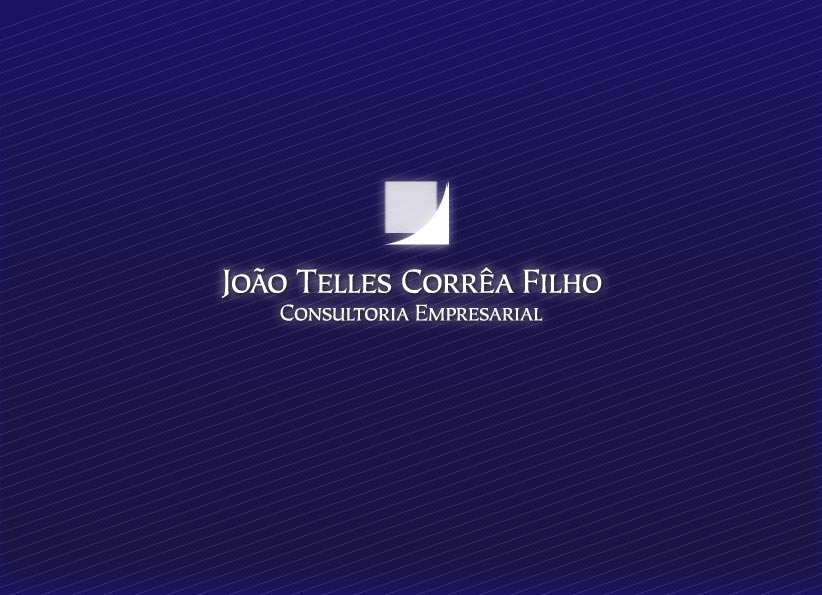 “Chefe dos patrões”

Foi este o título da matéria da revista Época de 16 de fevereiro de 2004. Mais do que uma simples chamada, a frase, carregada de significado, lembra aos advogados que é muito difícil ter sucesso nos negócios se não houver profissionalização. Embora o artigo cite os grandes escritórios, está claro que os problemas administrativos são uma preocupação constante até mesmo para as bancas do tipo boutique. Diferente deve ser a abordagem usada para atacar problemas de diferentes tipos de escritórios. 

Com o objetivo de contribuir para o equacionamento destas questões, tenho a satisfação de encaminhar algumas reflexões sobre o tema e de colocar-me a sua disposição para seguir com o debate.


João Telles Corrêa Filho
Fevereiro de 2004
Um pouco de história
A formação dos advogados, por ser de conteúdo muito abrangente, induziu, ao longo do tempo, estes profissionais a assumirem um rol de atividades por demais diversificadas em seus escritórios. As  conseqüências mais evidentes desta sobrecarga de trabalho são:
Um pouco de história
A formação dos advogados, por ser de conteúdo muito abrangente, induziu, ao longo do tempo, estes profissionais a assumirem um rol de atividades por demais diversificadas em seus escritórios. As  conseqüências mais evidentes desta sobrecarga de trabalho são:
Impossibilidade de aplicar técnicas administrativas mais modernas – não há tempo disponível para que os sócios atualizem-se;
Um pouco de história
A formação dos advogados, por ser de conteúdo muito abrangente, induziu, ao longo do tempo, estes profissionais a assumirem um rol de atividades por demais diversificadas em seus escritórios. As  conseqüências mais evidentes desta sobrecarga de trabalho são:
Impossibilidade de aplicar técnicas administrativas mais modernas – não há tempo disponível para que os sócios atualizem-se;
Permanência de um modelo personalista de gestão, calcado na figura do Sócio Sênior.
Um pouco de história
E quais os impactos percebidos sobre o core business – que, afinal, é o que importa?
Um pouco de história
E quais os impactos percebidos sobre o core business – que, afinal, é o que importa? 
Escritórios descapitalizados;
Um pouco de história
E quais os impactos percebidos sobre o core business – que, afinal, é o que importa? 
Escritórios descapitalizados;
Falta de instrumentos – e de conceitos – básicos de acompanhamento e controle;
Um pouco de história
E quais os impactos percebidos sobre o core business – que, afinal, é o que importa? 
Escritórios descapitalizados;
Falta de instrumentos – e de conceitos – básicos de acompanhamento e controle;
Falta de coerência entre os objetivos e as ações que deveriam conduzir o escritório a estes mesmos objetivos;
Um pouco de história
E quais os impactos percebidos sobre o core business – que, afinal, é o que importa? 
Escritórios descapitalizados;
Falta de instrumentos – e de conceitos – básicos de acompanhamento e controle;
Falta de coerência entre os objetivos e as ações que deveriam conduzir o escritório a estes mesmos objetivos;
Desgaste – stress dos sócios – e conseqüente baixa nos índices de produtividade.
O C.E.O. é uma panacéia?
A reportagem que motivou estes comentários afirma que a contratação deste executivo foi a resposta, importada de outras indústrias, aos pontos apresentados. Porém ...
O C.E.O. é um panacéia?
A reportagem que motivou estes comentários afirma que a contratação deste executivo foi a resposta, importada de outras indústrias, aos pontos apresentados. Porém ...
Quando o C.E.O. é, de fato, a solução?
O C.E.O. é um panacéia?
A reportagem que motivou estes comentários afirma que a contratação deste executivo foi a resposta, importada de outras indústrias, aos pontos apresentados. Porém ...
Quando o C.E.O. é, de fato, a solução?
Como selecionar o próprio “chefe”?
O C.E.O. é um panacéia?
A reportagem que motivou estes comentários afirma que a contratação deste executivo foi a resposta, importada de outras indústrias, aos pontos apresentados. Porém ...
Quando o C.E.O. é, de fato, a solução?
Como selecionar o próprio “chefe”?
Quais os custos envolvidos numa contratação destas?
O C.E.O. é um panacéia?
A reportagem que motivou estes comentários afirma que a contratação deste executivo foi a resposta, importada de outras indústrias, aos pontos apresentados. Porém ...
Quando o C.E.O. é, de fato, a solução?
Como selecionar o próprio “chefe”?
Quais os custos envolvidos numa contratação destas?
Como conviver com a divisão de poder com um “estranho”?
Tentando responder
Quando o C.E.O. é, de fato, a solução?

Um profissional deste nível deve ser cogitado para atuar com exclusividade em escritórios de porte grande, trazendo a experiência administrativa das grandes organizações industriais e de serviços. Executivos oriundos de bancos ou consultorias tradicionais podem dar importantes contribuições em termos de metodologias modernas e capacidade de adaptação frente ao quase sempre instável ambiente de negócios.

Escritórios pequenos e médios podem – e devem – procurar alternativas condizentes com sua realidade orçamentária. A contratação part-time e o compartilhamento podem ser  soluções interessantes para estas sociedades.
Tentando responder
Como selecionar o próprio “chefe”?

A contratação do C.E.O., seja em que regime for, equivale a decidir que o poder decisório passará a ser compartilhado com um novo elemento. Este profissional será responsável por fazer com que a estrutura do escritório atinja os objetivos estratégicos estabelecidos pela sociedade.

Para que isso seja possível é indispensável que o C.E.O. tenha autonomia operacional para gerir os recursos do escritório. Aos sócios caberá, em primeiro lugar, a delegação de responsabilidades e a cobrança por resultados, e não por simples tarefas.
Tentando responder
Quais os custos envolvidos numa contratação destas?

O custo com o recrutamento de um C.E.O. não é pequeno:

Salários a partir de US$ 5 mil;
Bônus ou prêmios proporcionais aos resultados;
Benefícios compatíveis com o mercado

São os itens mais visíveis. Há que se considerar eventuais custos com serviços de head-hunters, que podem chegar a igualar a remuneração anual do contratado. Números como estes reforçam a necessidade de buscar soluções mais criativas.
Tentando responder
Como conviver com a divisão de poder com um “estranho”?

Este é, sem nenhuma dúvida, o maior desafio que se apresenta a um profissional pouco habituado a delegar: o Advogado.

A resposta não é trivial e passa por um acordo firmado pelos sócios, geralmente após vários anos de tentativas não muito bem sucedidas de dividir o tempo entre o atendimento aos clientes e as atividades administrativas. Modelos propondo desde o revezamento dos sócios na administração até a  centralização pura e simples pelo sócio-gerente vêm sofrendo desgaste contínuo e demandando maior profissionalização.
O ciclo P.E.R.A.
O C.E.O. deve, portanto, conduzir os processos de melhorias contínuas e, ao mesmo tempo, ser orientado por estes mesmos processos. Isto significa que, antes de mais nada, cabe aos sócios ditar as diretrizes e estratégias, obedecendo a um ciclo com quatro fases:
O ciclo P.E.R.A.
O C.E.O. deve, portanto, conduzir os processos de melhorias contínuas e, ao mesmo tempo, ser orientado por estes mesmos processos. Isto significa que, antes de mais nada, cabe aos sócios ditar as diretrizes e estratégias, obedecendo a um ciclo com quatro fases:

P – PLANEJAMENTO
O ciclo P.E.R.A.
O C.E.O. deve, portanto, conduzir os processos de melhorias contínuas e, ao mesmo tempo, ser orientado por estes mesmos processos. Isto significa que, antes de mais nada, cabe aos sócios ditar as diretrizes e estratégias, obedecendo a um ciclo com quatro fases:

P – PLANEJAMENTO
E – EXECUÇÃO
O ciclo P.E.R.A.
O C.E.O. deve, portanto, conduzir os processos de melhorias contínuas e, ao mesmo tempo, ser orientado por estes mesmos processos. Isto significa que, antes de mais nada, cabe aos sócios ditar as diretrizes e estratégias, obedecendo a um ciclo com quatro fases:

P – PLANEJAMENTO
E – EXECUÇÃO
R – RELATÓRIO
O ciclo P.E.R.A.
O C.E.O. deve, portanto, conduzir os processos de melhorias contínuas e, ao mesmo tempo, ser orientado por estes mesmos processos. Isto significa que, antes de mais nada, cabe aos sócios ditar as diretrizes e estratégias, obedecendo a um ciclo com quatro fases:

P – PLANEJAMENTO
E – EXECUÇÃO
R – RELATÓRIOS
A – APERFEIÇOAMENTO
Pontos
fortes e
oportunidades
Objetivos
de
lucratividade
Serviços
e
market-share
O ciclo P.E.R.A.
P – PLANEJAMENTO
O planejamento deve ser a viga-mestre do processo de decisão:

O C.E.O. é necessário conforme os objetivos do escritório – será o responsável pela implementação das estratégias definidas.
O planejamento define os orçamentos de  investimentos e custeio.
PLANEJAMENTO
INVESTIMENTOS
MARKETING
SUCESSO
O ciclo P.E.R.A.
E – EXECUÇÃO
A execução daquilo que foi definido durante o processo de planejamento é a segunda missão do C.E.O.:

Cuidar da eficácia organizacional – fazer o que é certo;
Cuidar da eficiência dos recursos disponíveis – fazer do modo certo;
Cuidar do aperfeiçoamento contínuo dos processos.
O ciclo P.E.R.A.
R – RELATÓRIO
CADASTROS
TIMESHEET
FINANÇAS
M.I.S.
Management
Information
System
O ciclo P.E.R.A.
R – RELATÓRIO
CADASTROS
TIMESHEET
FINANÇAS
M.I.S.
Management
Information
System
O ciclo P.E.R.A.
R – RELATÓRIO
Construir um sistema de informações precisas e facilmente compreendidas pelos sócios é a terceira etapa do trabalho do administrador profissional, o C.E.O.

Os indicadores de resultados e de produtividade orientarão sócios e C.E.O. em suas decisões;
O incremento permanente da qualidade do atendimento deve ser apurado continuamente pelos sistemas de apoio à decisão.
CADASTROS
TIMESHEET
FINANÇAS
M.I.S.
Management
Information
System
O ciclo P.E.R.A.
A – APERFEIÇOAMENTO
Políticas,
Normas e
Procedimentos
M.I.S.
Management
Information
System
O ciclo P.E.R.A.
A – APERFEIÇOAMENTO
Políticas,
Normas e
Procedimentos
ESPERADO
ATINGIDO
M.I.S.
Management
Information
System
O ciclo P.E.R.A.
A – APERFEIÇOAMENTO
Políticas,
Normas e
Procedimentos
ESPERADO
ATINGIDO
AÇÕES
CORRETIVAS
M.I.S.
Management
Information
System
O ciclo P.E.R.A.
A – APERFEIÇOAMENTO
O aperfeiçoamento contínuo exige do C.E.O. habilidade e metodologia. Dos sócios exige disciplina e apoio constante a seu executivo chefe.

ISO-9000 pode ser uma arma poderosa e um importante diferencial competitivo;
Um comitê de qualidade pode ser muito útil.
Políticas,
Normas e
Procedimentos
ESPERADO
ATINGIDO
AÇÕES
CORRETIVAS
Como decidir?
A quantidade de pontos a considerar na hora de contratar um C.E.O. é, portanto, muito grande. A decisão só será tomada com alguma segurança após o estabelecimento das diretrizes estratégicas básicas:
Como decidir?
A quantidade de pontos a considerar na hora de contratar um C.E.O. é, portanto, muito grande. A decisão só será tomada com alguma segurança após o estabelecimento das diretrizes estratégicas básicas:
Metas de crescimento a médio e longo prazo;
Como decidir?
A quantidade de pontos a considerar na hora de contratar um C.E.O. é, portanto, muito grande. A decisão só será tomada com alguma segurança após o estabelecimento das diretrizes estratégicas básicas:
Metas de crescimento a médio e longo prazo;
Mercados – ramos de atuação e clientes – preferenciais;
Como decidir?
A quantidade de pontos a considerar n hora de contratar um C.E.O. é, portanto, muito grande. A decisão só será tomada com alguma segurança após o estabelecimento das diretrizes estratégicas básicas:
Metas de crescimento a médio e longo prazo;
Mercados – ramos de atuação e clientes – preferenciais;
Aspectos de tecnologia envolvida;
Como decidir?
A quantidade de pontos a considerar na hora de contratar um C.E.O. é, portanto, muito grande. A decisão só será tomada com alguma segurança após o estabelecimento das diretrizes estratégicas básicas:
Metas de crescimento a médio e longo prazo;
Mercados – ramos de atuação e clientes – preferenciais;
Aspectos de tecnologia envolvida;
Definição do perfil profissional dos advogados e demais colaboradores.
Como decidir?
Com estas definições será feita a escolha:
Como decidir?
Com estas definições será feita a escolha:
C.E.O. contratado full-time ou part-time;
Como decidir?
Com estas definições será feita a escolha:
C.E.O. contratado full-time ou part-time;
C.E.O. contratado com exclusividade ou compartilhado com escritório parceiro;
Como decidir?
Com estas definições será feita a escolha:
C.E.O. contratado full-time ou part-time;
C.E.O. contratado com exclusividade ou compartilhado com escritório parceiro;
C.E.O. ou apoio permanente de consultoria especializada.
Como decidir?
Com estas definições será feita a escolha:
C.E.O. contratado full-time ou part-time;
C.E.O. contratado com exclusividade ou compartilhado com escritório parceiro;
C.E.O. ou apoio permanente de consultoria especializada.
Cada um destes modelos tem vantagens e custos que devem ser cuidadosamente ponderados antes de qualquer decisão. Pesquisar entre congêneres pode ser muito valioso.
Conclusão
A profissionalização administrativa dos escritórios brasileiros é inevitável. Auditorias e Consultorias já passaram por este mesmo processo e, como constatado pela Época, as grandes bancas já estão se modernizando. 

A história mostra que as empresas de maior sucesso são aquelas que se colocam na vanguarda das transformações. Isto foi verdade para as indústrias manufatureiras, para os bancos e para os grandes prestadores de serviços. Isto também será verdadeiro para os escritórios de advocacia, não importa o seu tamanho ou o modelo gerencial adotado. Sair na frente é a chave para o sucesso.
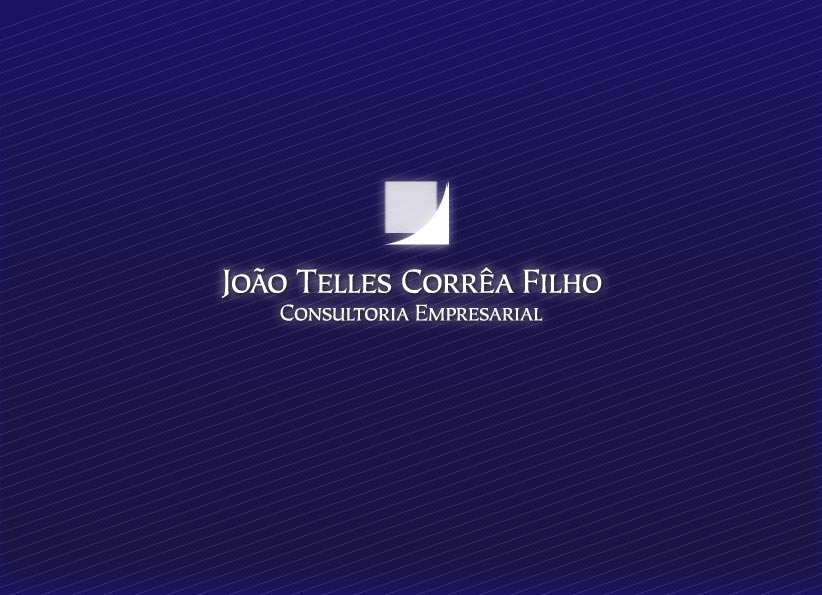 www.tellescorrea.com.br